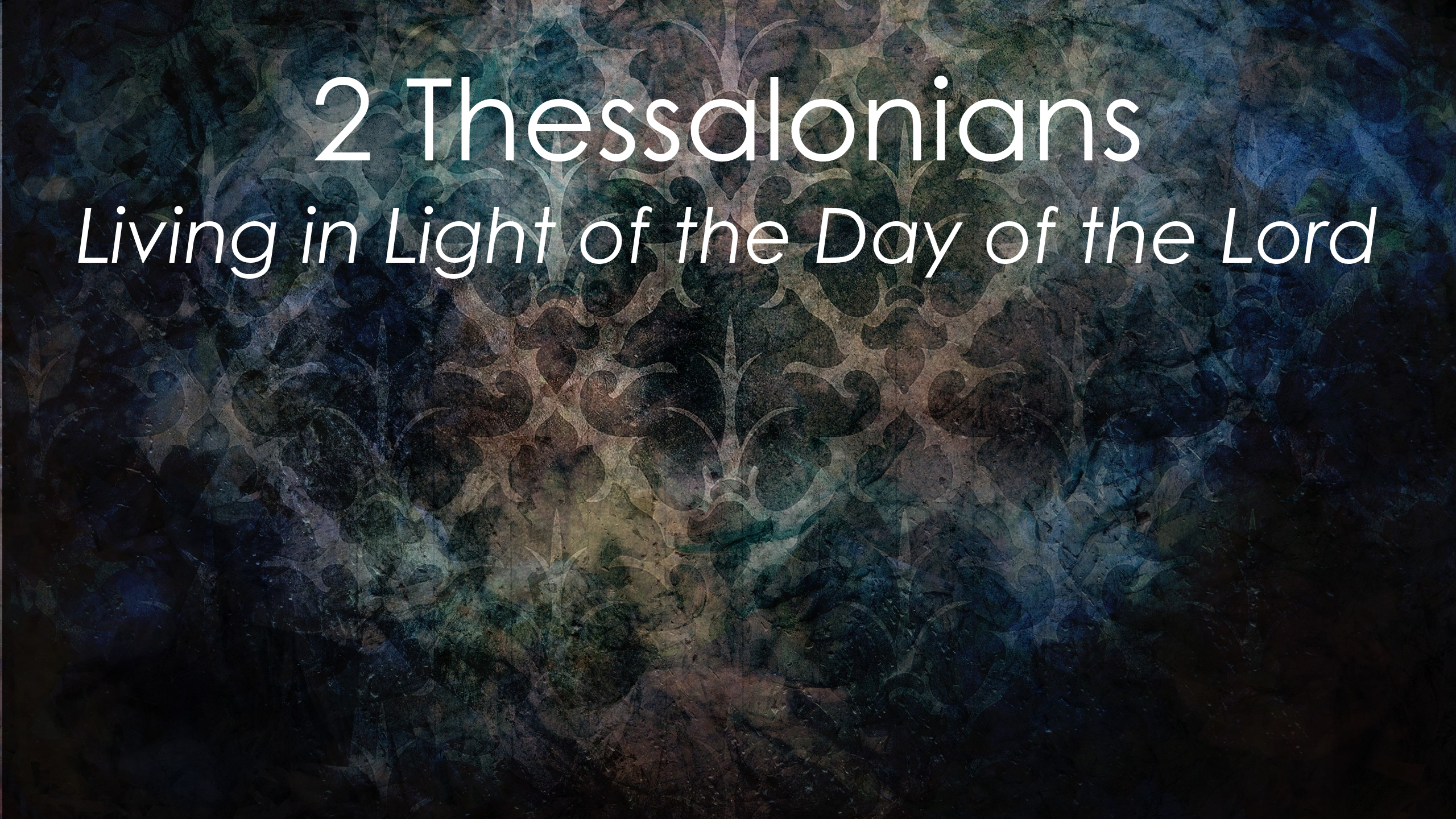 Concerning the Day of the Lord
(Part 5)
2 Thessalonians 2:1-12
May 8, 2022
2 Thessalonians 2:1-5
1 Now we request you, brethren, with regard to the coming of our Lord Jesus Christ and our gathering together to Him, 2 that you not be quickly shaken from your composure or be disturbed either by a spirit or a message or a letter as if from us, to the effect that the day of the Lord has come. 3 Let no one in any way deceive you, for it will not come unless the apostasy comes first, and the man of lawlessness is revealed, the son of destruction, 4 who opposes and exalts himself above every so-called god or object of worship, so that he takes his seat in the temple of God, displaying himself as being God. 5 Do you not remember that while I was still with you, I was telling you these things?
2 Thessalonians 2:6-12
6 And you know what restrains him now, so that in his time he will be revealed. 7 For the mystery of lawlessness is already at work; only he who now restrains will do so until he is taken out of the way. 8 Then that lawless one will be revealed whom the Lord will slay with the breath of His mouth and bring to an end by the appearance of His coming; 9 that is, the one whose coming is in accord with the activity of Satan, with all power and signs and false wonders, 10 and with all the deception of wickedness for those who perish, because they did not receive the love of the truth so as to be saved. 11 For this reason God will send upon them a deluding influence so that they will believe what is false, 12 in order that they all may be judged who did not believe the truth, but took pleasure in wickedness.
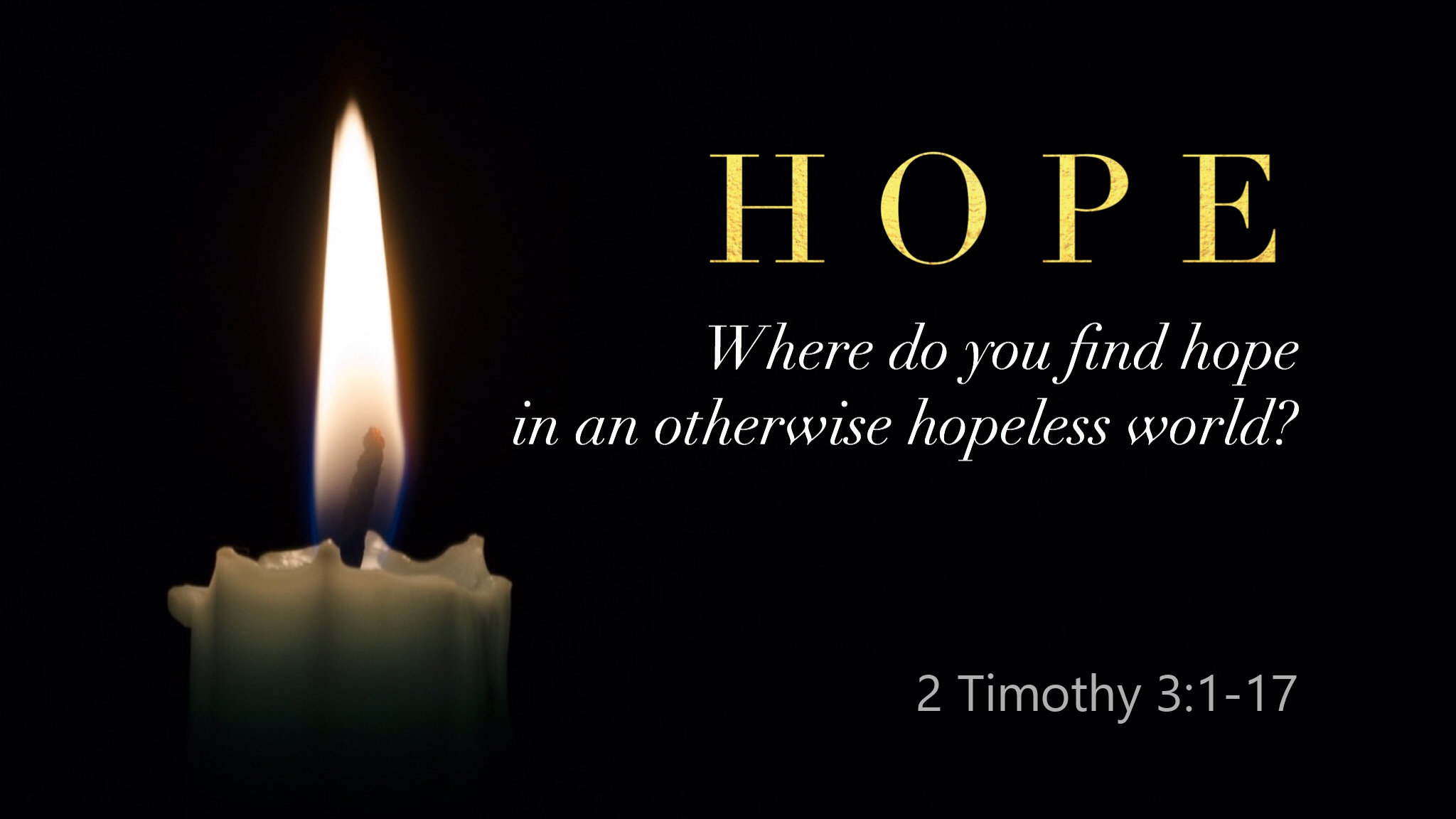 Big Idea
How will the Day of the Lord (the time of God’s judgment upon the earth) be recognized as being present?
Big Idea
How will the Day of the Lord (the time of God’s judgment upon the earth) be recognized as being present?
Outline
The reality (1-2)
The rebellion (3-5)
The restrainer (6-7)
The retribution (8-10a)
The rejectors (10b-12)
The rejectors (2:10b-12)
10 and with all the deception of wickedness for those who perish, because they did not receive the love of the truth so as to be saved. 11 For this reason God will send upon them a deluding influence so that they will believe what is false, 12 in order that they all may be judged who did not believe the truth, but took pleasure in wickedness.
Revelation 13:13-14
13 He [the Antichrist; the man of lawlessness] performs great signs, so that he even makes fire come down out of heaven to the earth in the presence of men. 14 And he deceives those who dwell on the earth because of the signs which it was given him to perform in the presence of the beast, telling those who dwell on the earth to make an image to the beast who had the wound of the sword and has come to life.
The rejectors (2:10b-12)
10 and with all the deception of wickedness for those who perish, because they did not receive the love of the truth so as to be saved. 11 For this reason God will send upon them a deluding influence so that they will believe what is false, 12 in order that they all may be judged who did not believe the truth, but took pleasure in wickedness.
Romans 1:18
For the wrath of God is revealed from heaven against all ungodliness and unrighteousness of men who suppress the truth in unrighteousness
God’s Allowing a Person to be Deceived
or Hardened by Sin
Exodus 5-11 --- Pharaoh hardened his heart and then the Lord hardened his heart [more]
1 Kings 22 --- King Ahab
2 Thessalonians 2:11 – those in the Tribulation
2 Peter 2:1-3
2 But false prophets also arose among the people, just as there will also be false teachers among you, who will secretly introduce destructive heresies, even denying the Master who bought them, bringing swift destruction upon themselves. 2 Many will follow their sensuality, and because of them the way of the truth will be maligned; 3 and in their greed they will exploit you with false words; their judgment from long ago is not idle, and their destruction is not asleep.
2 Timothy 4:3-4
3 For the time will come when they will not endure sound doctrine; but wanting to have their ears tickled, they will accumulate for themselves teachers in accordance to their own desires, 4 and will turn away their ears from the truth and will turn aside to myths.
1 John 4:1-6
1 Beloved, do not believe every spirit, but test the spirits to see whether they are from God, because many false prophets have gone out into the world. 2 By this you know the Spirit of God: every spirit that confesses that Jesus Christ has come in the flesh is from God; 3 and every spirit that does not confess Jesus is not from God; this is the spirit of the antichrist, of which you have heard that it is coming, and now it is already in the world. 4 You are from God, little children, and have overcome them; because greater is He who is in you than he who is in the world. 5 They are from the world; therefore they speak as from the world, and the world listens to them. 6 We are from God; he who knows God listens to us; he who is not from God does not listen to us. By this we know the spirit of truth and the spirit of error.
1 Thessalonians 5:19-22
19 Do not quench the Spirit; 20 Do not despise prophetic utterances 21 But test everything; hold fast to that which is good; 22 abstain from every form of evil.”
The rejectors (2:10b-12)
10 and with all the deception of wickedness for those who perish, because they did not receive the love of the truth so as to be saved. 11 For this reason God will send upon them a deluding influence so that they will believe what is false, 12 in order that they all may be judged who did not believe the truth, but took pleasure in wickedness.
2 Thessalonians 2:9-12
9 The arrival of the lawless one will be by Satan's working with all kinds of miracles and signs and false wonders, 10 and with every kind of evil deception directed against those who are perishing, because they found no place in their hearts for the truth so as to be saved. 11 Consequently God sends on them a deluding influence so that they will believe what is false. 12 And so all of them who have not believed the truth but have delighted in evil will be condemned. (New English Translation – NET Bible)
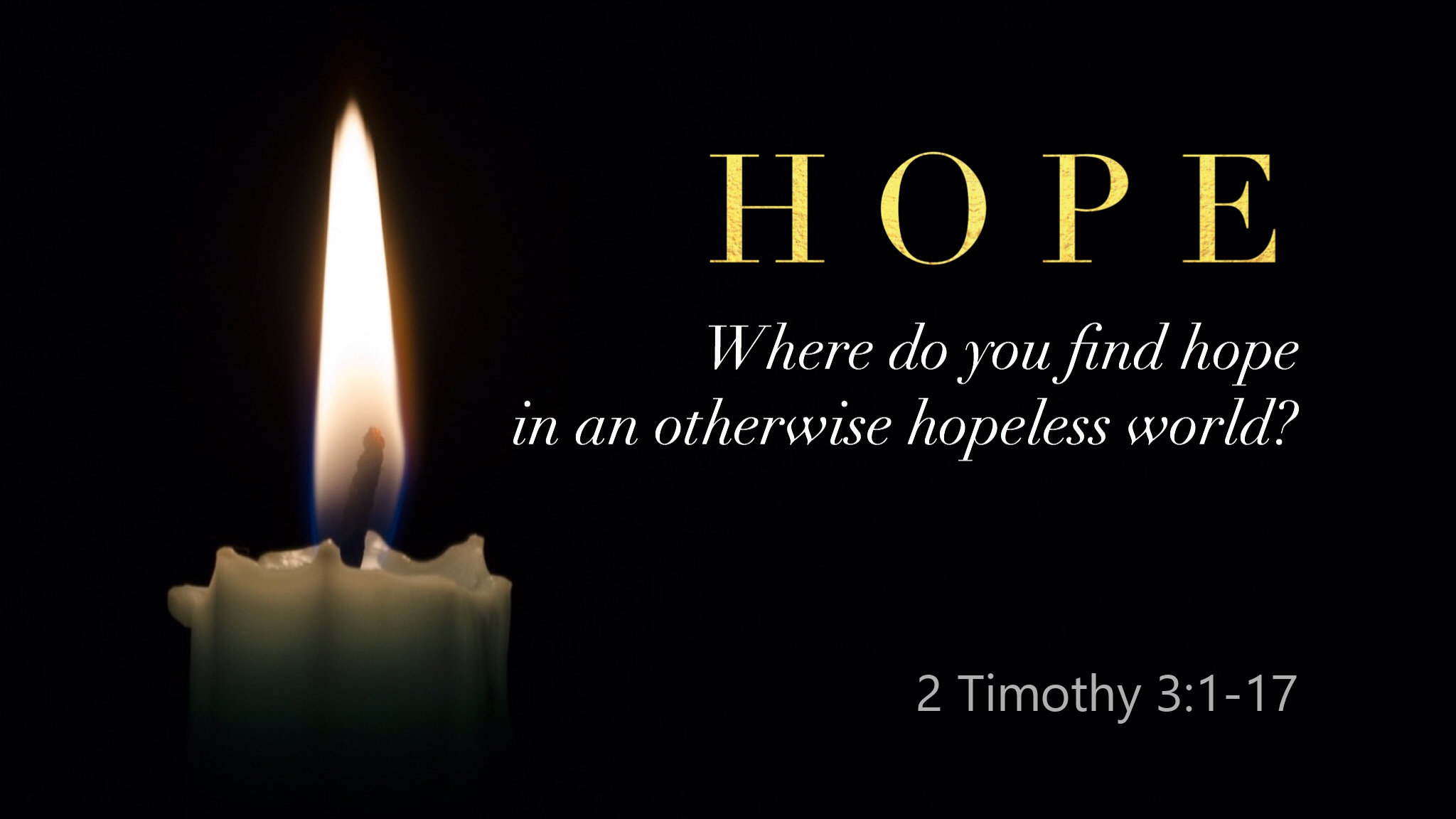 Big Idea
How will the Day of the Lord (the time of God’s judgment upon the earth) be recognized as being present?
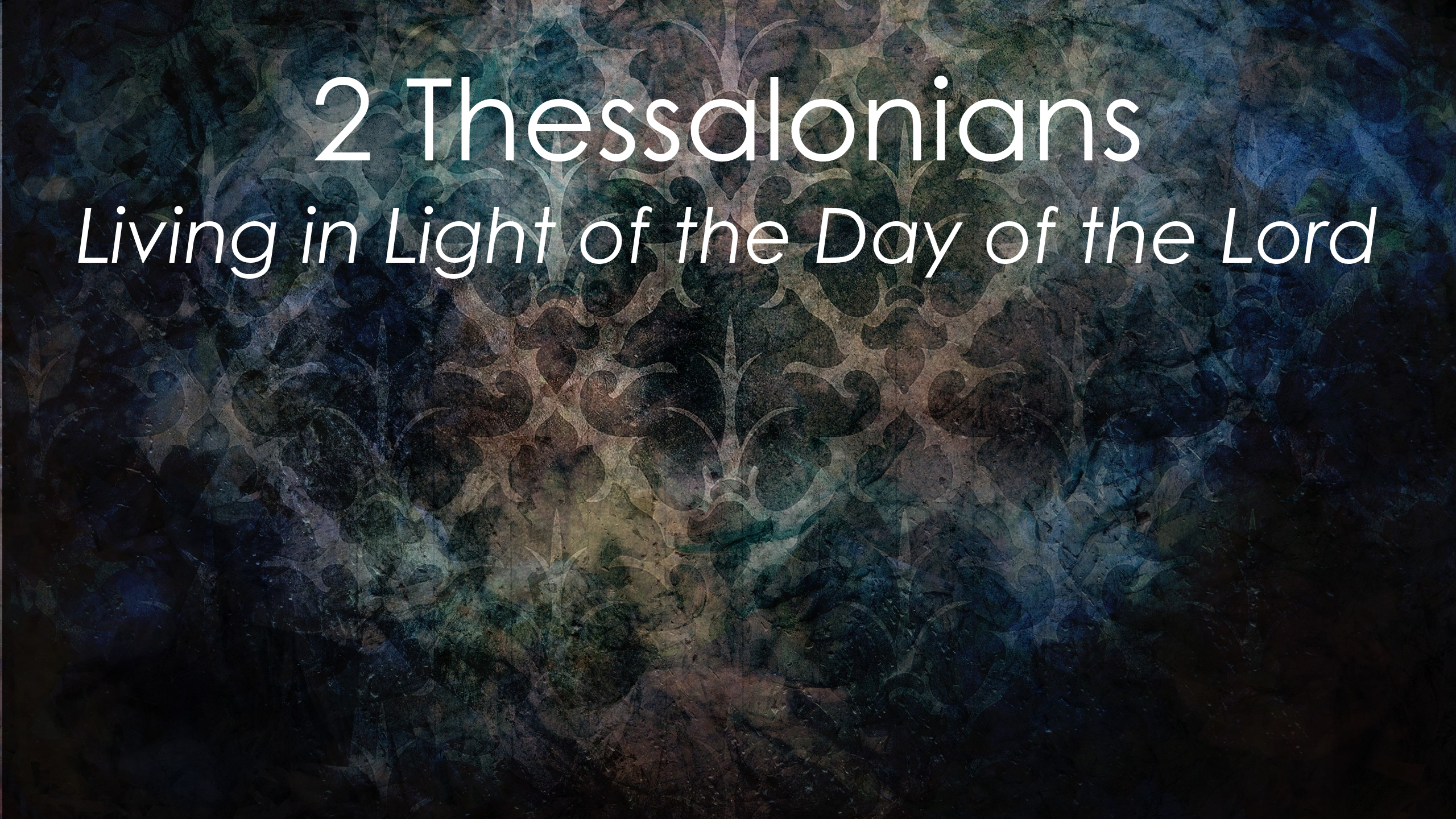 Concerning the Day of the Lord
(Part 5)
2 Thessalonians 2:1-12
May 8, 2022